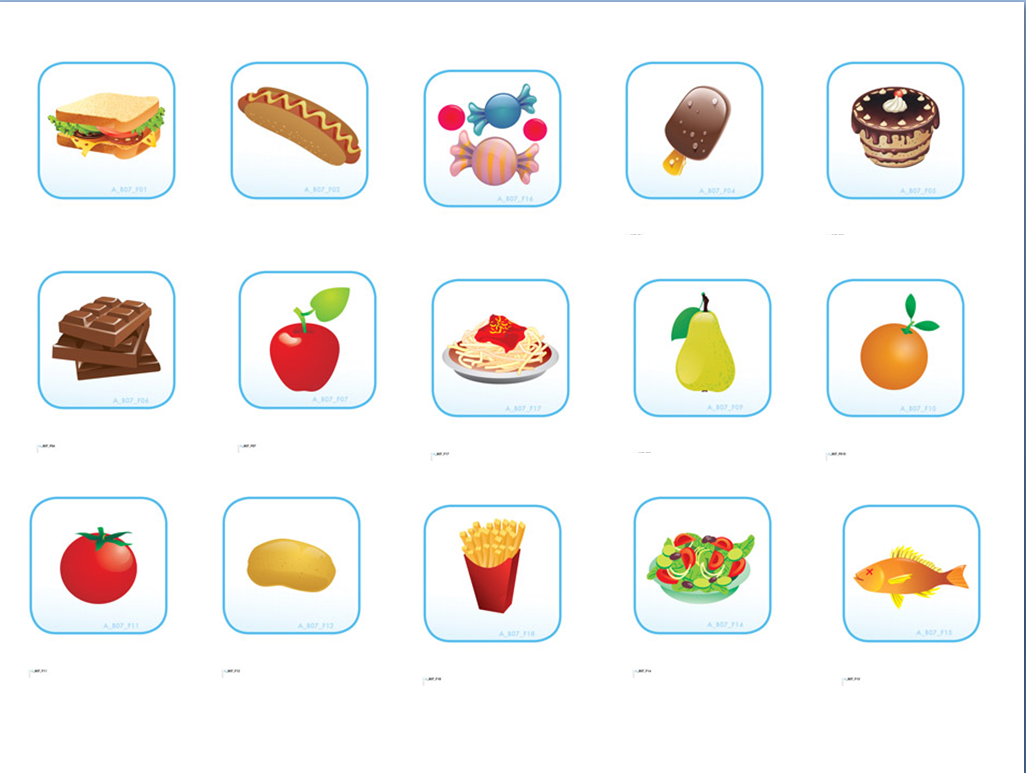 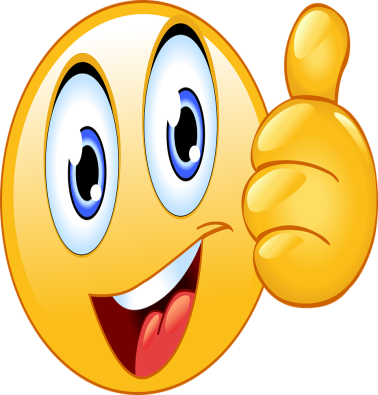 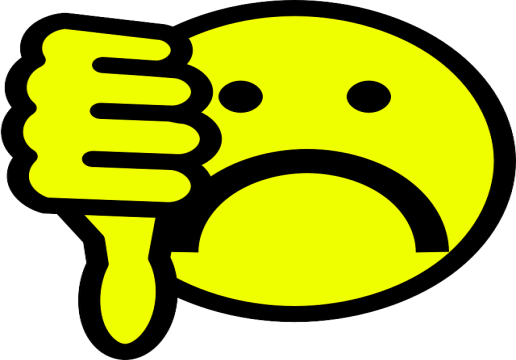 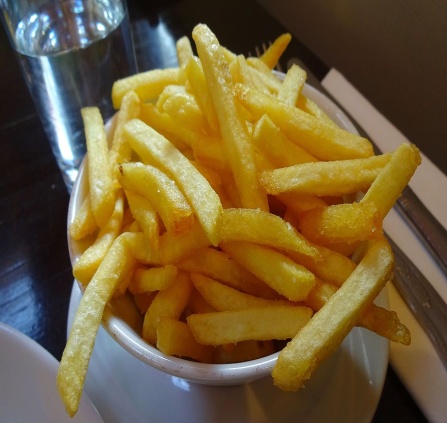 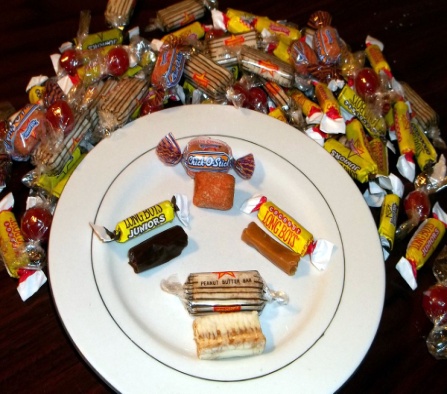 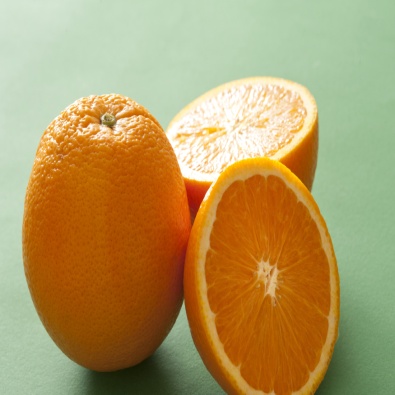 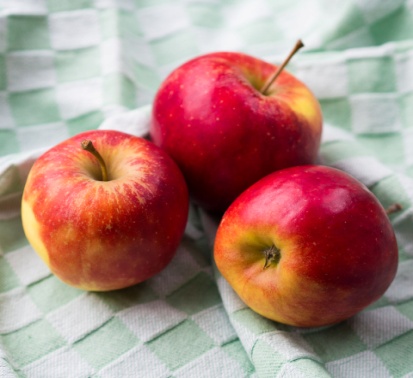 Matching activity: Listen and match
https://www.educaplay.com/learning-resources/7855308-food_items.html